ANNOUNCEMENTS:
Ch 28-29 HW Quiz and HW due Friday
Mechanics Review MC due Monday
Mechanics Review FR due Monday 4/18
LR Circuit Derivation Quiz 4/22
Mechanics Mock AP 4/26-27 
Magnetism Exam (+Ch 30 HW) 4/28-29
E&M Mock AP various days 5/3-5/5
AP EXAMS 5/9
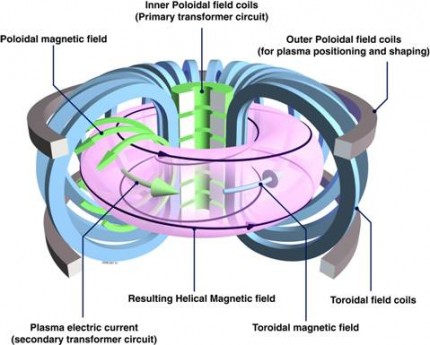 Ampere’s Law-Solenoids and Toroids
Solenoid
A long, tightly wound helical coil of wire:
The magnetic field is the vector sum of the fields produced by the individual turns.
Fields tend to cancel between adjacent turns
At points inside the solenoid and outside B is approximately parallel to the central axis.
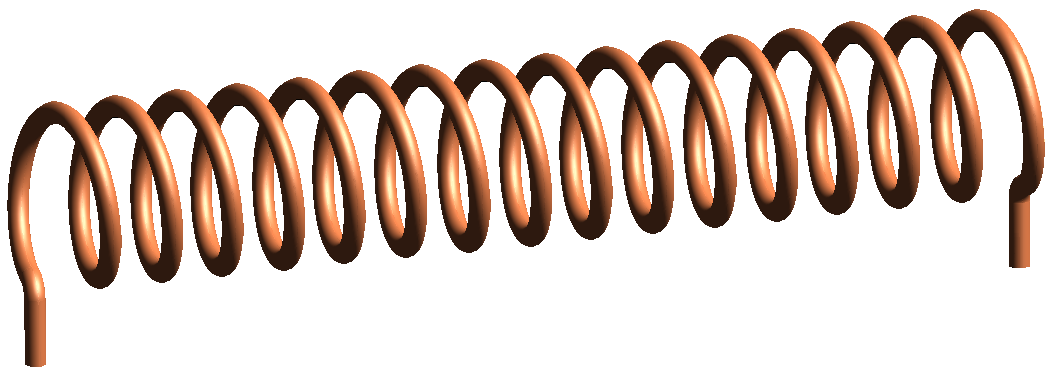 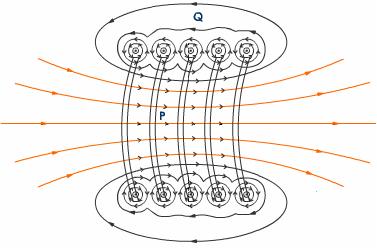 Ampere’s Law for a Solenoid
Sample problem: A solenoid has length L= 1.23 m and an inner diameter d = 3.55 cm, and it carries a current I = 5.57 A.  It consists of 5 close packed layers, each with 850 turns along length L.  What is B at its center?
Toroid
A hollow solenoid that has been curved until its two ends meet.
From symmetry we can see that B forms concentric circles inside the ring.
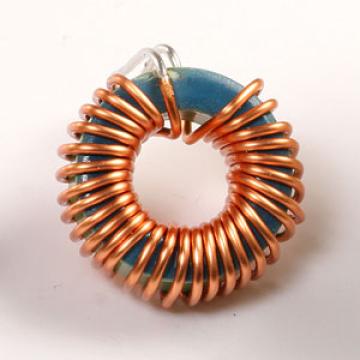 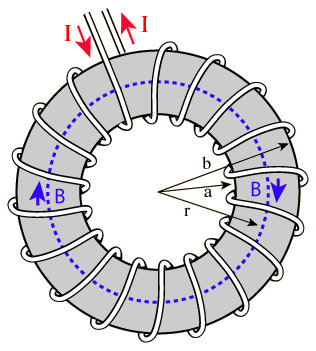 Sample Problem: Use Ampere’s Law to derive  the magnetic field at various spots around the Toroid.
A local perspective